Advanced Engine Performance Diagnosis
Seventh Edition
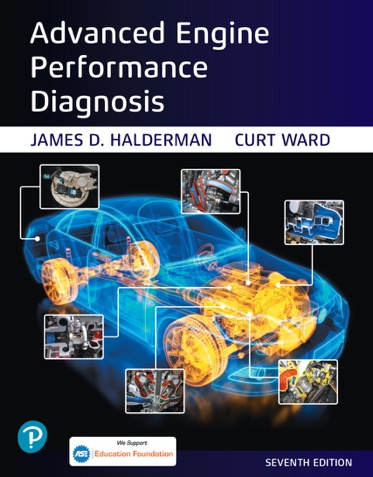 Chapter 22
Fuel-injection Components and Operation
Copyright © 2020 Pearson Education, Inc. All Rights Reserved
Figure 22.1 Typical port fuel-injection system, indicating the location of various components. Notice that the fuel-pressure regulator is located on the fuel return side of the system. The computer does not control fuel pressure, but does control the operation of the electric fuel pump (on most systems) and the pulsing on and off of the injectors
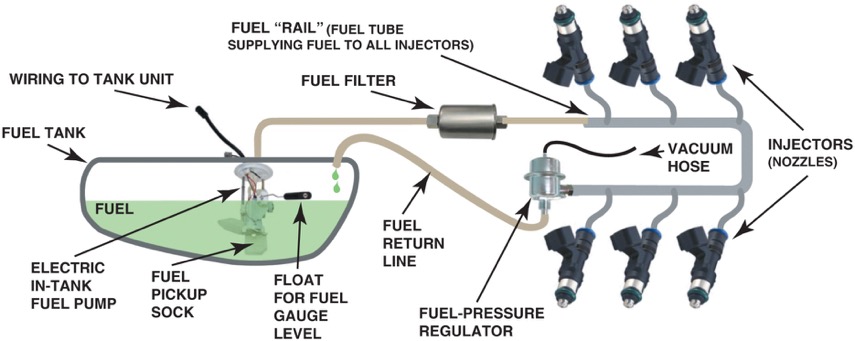 Animation: Electronic Fuel Injection, EFI((Animation will automatically start in a few seconds)he animation will automatically start in a few seconds)
Figure 22.2 A dual-nozzle T B I unit on a Chevrolet 5.0 L  V-8 engine. The fuel is squirted above the throttle plate where the fuel mixes with air before entering the intake manifold
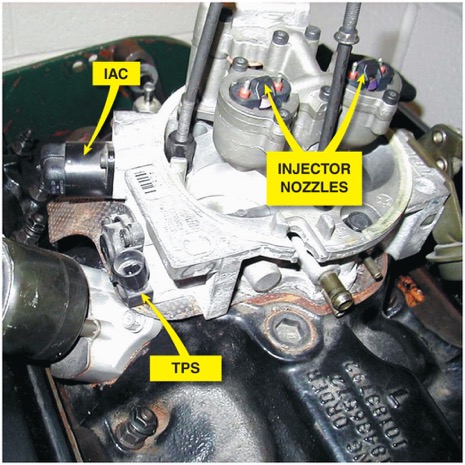 Figure 22.3 A typical port fuel-injection system squirts fuel into the low pressure (vacuum) of the intake manifold, about 3 inch (70 to 100 mm) from the intake valve
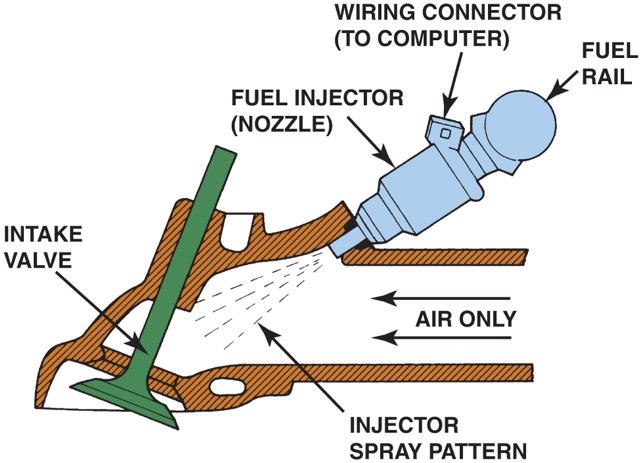 Figure 22.4 The tension of the spring in the fuel-pressure regulator determines the operating pressure on a throttle-body fuel-injection unit
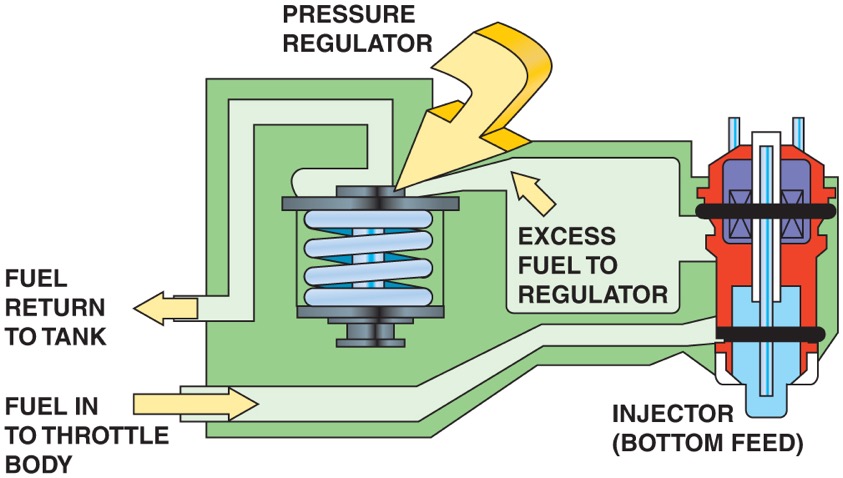 Animation: Electronic Fuel Injection, EFI((Animation will automatically start in a few seconds)he animation will automatically start in a few seconds)
Figure 22.5 The injectors receive fuel and are supported by the fuel rail. A pulse damper is used to help reduce noise caused by the pressure changes in the fuel rail during injector pulsing operation
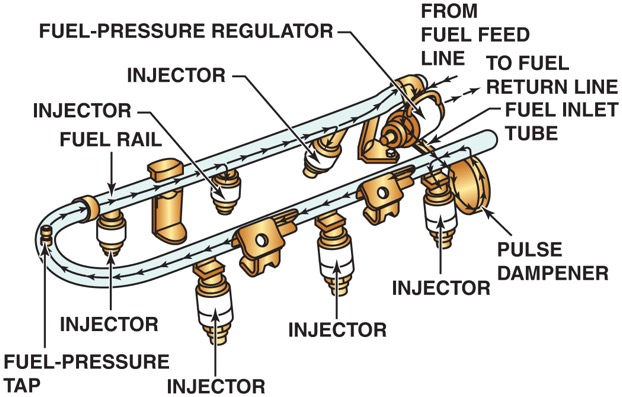 Figure 22.6 Cross section of a typical port fuel-injection nozzle assembly. These injectors are serviced as an assembly only; no part replacement or service is possible except for replacement of external O-ring seals
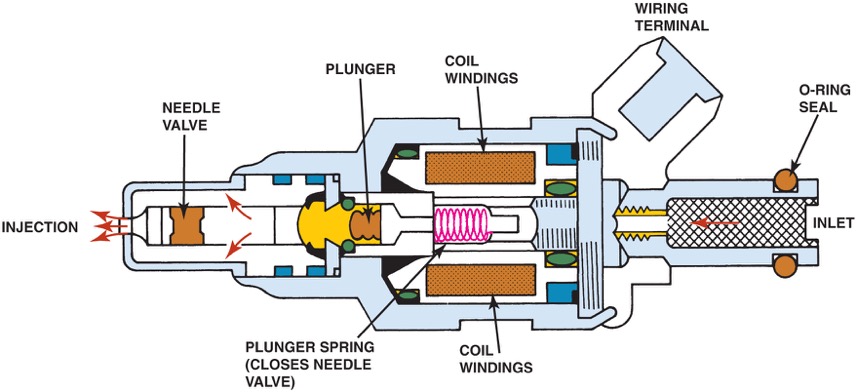 Figure 22.7 Port fuel injectors spray atomized fuel into the intake manifold about 3 inches (75 mm) from the intake valve
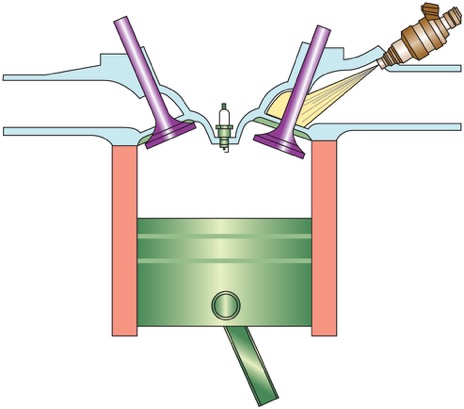 Figure 22.8 A port fuel-injected engine that is equipped with long, tuned intake-manifold runners
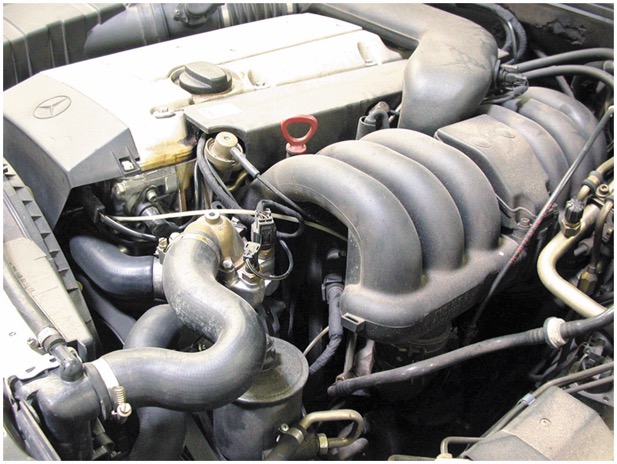 Figure 22.9 A typical port fuel-injected system showing a vacuum-controlled fuel-pressure regulator
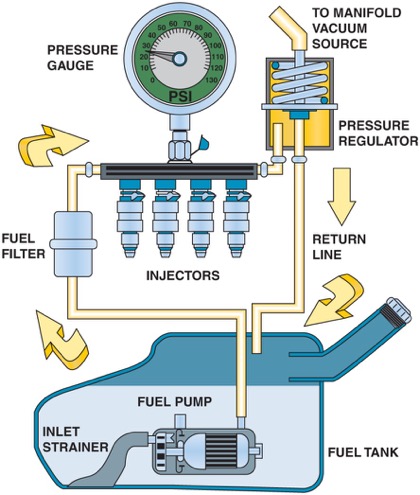 Figure 22.10 A typical fuel-pressure regulator that has a spring that exerts 46 pounds of force against the fuel. If 20 inches of vacuum are applied above the spring, the vacuum reduces the force exerted by the spring on the fuel, allowing the fuel to return to the tank at a lower pressure
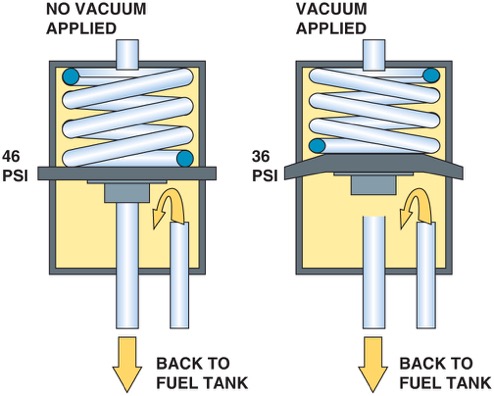 Figure 22.11 A lack of fuel flow could be due to a restricted fuel-pressure regulator. Notice the fine screen filter. If this filter were to become clogged, higher than normal fuel pressure would occur
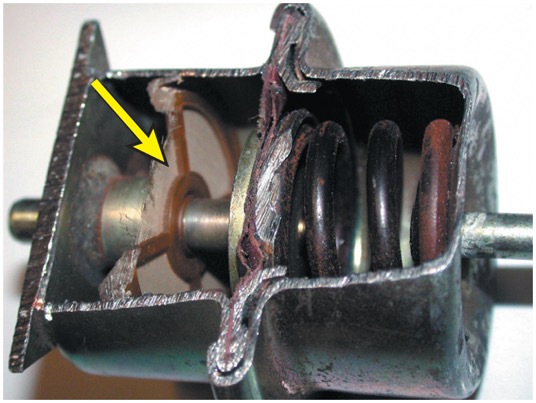 Figure 22.12 The fuel-pressure sensor and                  fuel-temperature sensor are often constructed together in one assembly to help give the P C M the needed data to control the fuel-pump speed
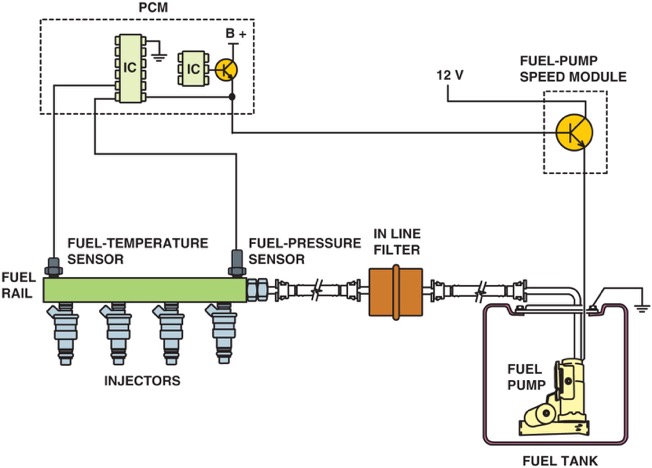 Figure 22.13 A mechanical returnless fuel system. The bypass regulator in the fuel tank controls fuel line pressure
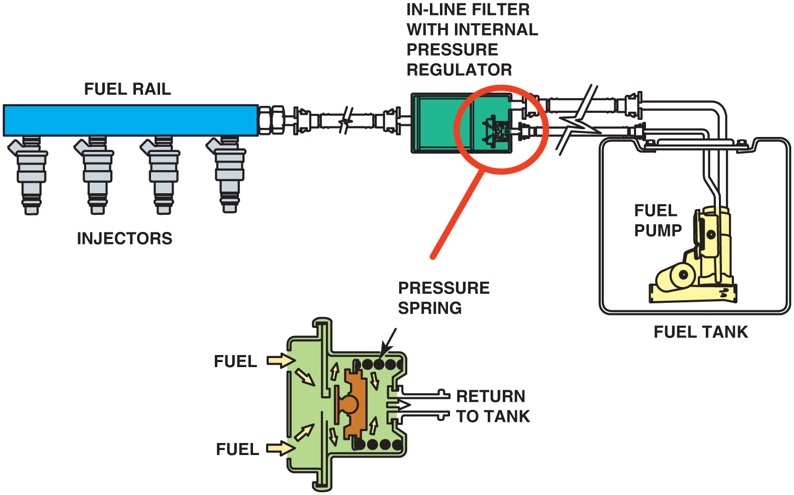 Figure 22.14 A demand delivery system uses a fuel-pressure regulator attached to the fuel pump assembly inside the fuel tank
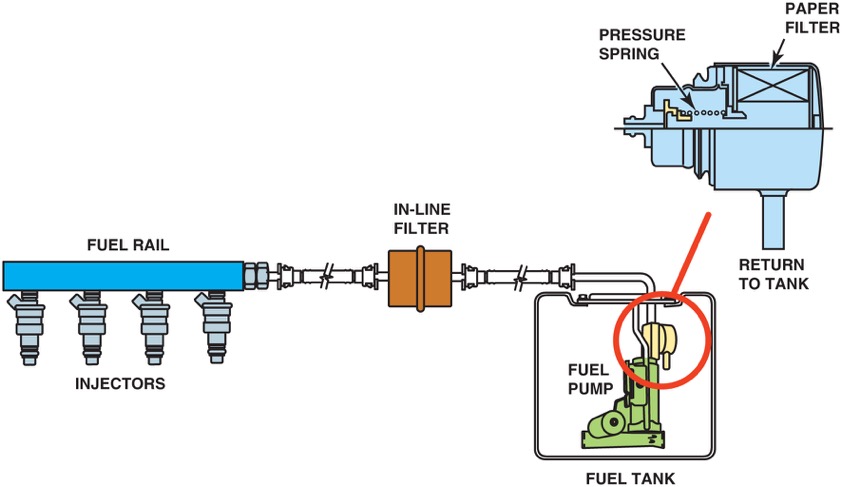 Figure 22.15 A rectangular-shaped fuel rail is used to help dampen fuel system pulsations and noise caused by the injectors opening and closing
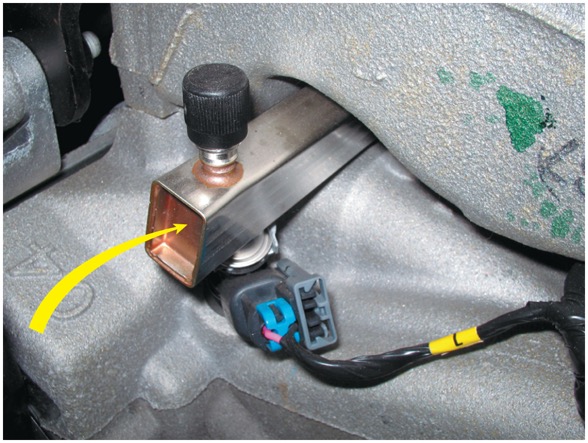 Figure 22.16 A multiport fuel injector. Notice that the fuel flows straight through and does not come in contact with the coil windings
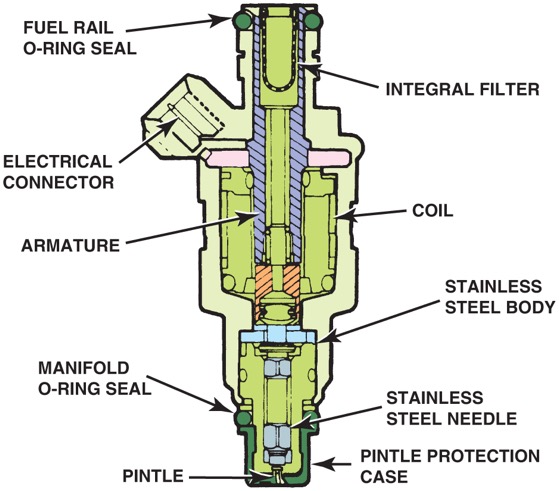 Figure 22.17 Each of the eight injectors shown are producing a correct spray pattern for the applications. While all throttle-body injectors spray a conical pattern, most port fuel injections do not
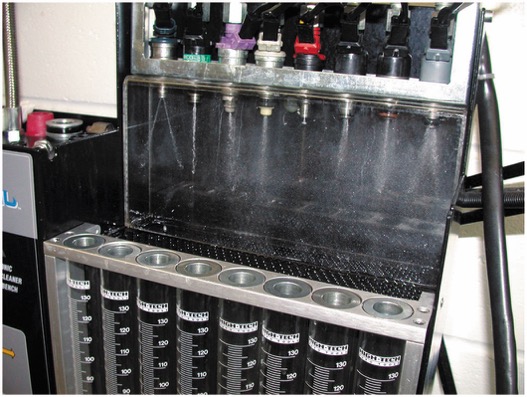 Figure 22.18 A central port fuel-injection system
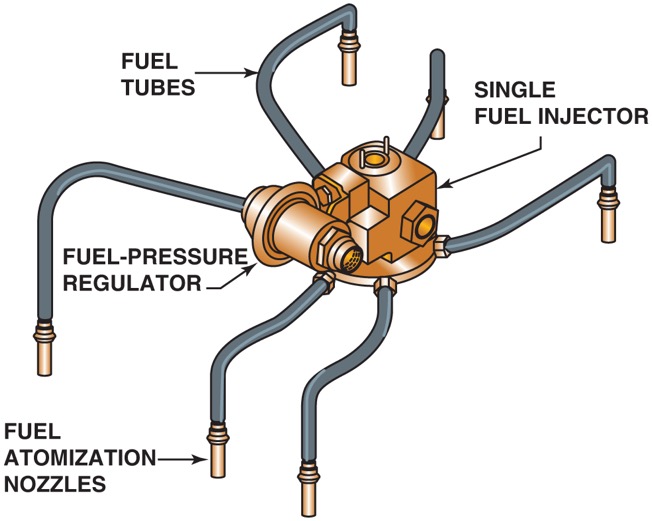 Figure 22.19 A factory replacement unit for a      C S F I unit that has individual injectors at the ends that go into the intake manifold instead of poppet valves
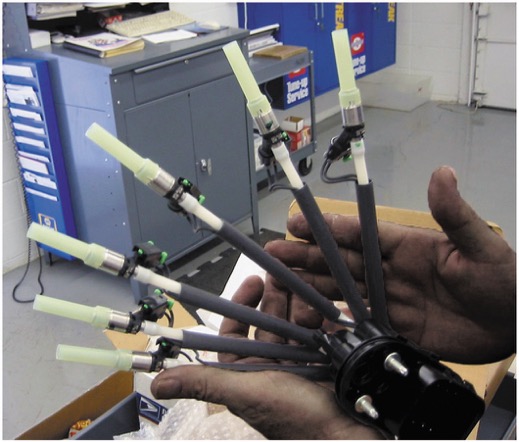 Figure 22.20 The small arrows indicate the air bypassing the throttle plate in the closed throttle position. This air is called minimum air. The air flowing through the I A C is the airflow that determines the idle speed
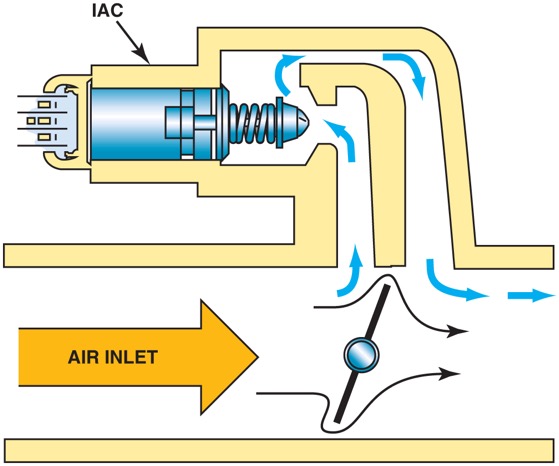 Animation: Idle Air Control, IAC((Animation will automatically start in a few seconds)he animation will automatically start in a few seconds)
Figure 22.21 Most stepper motors use four wires, which are pulsed by the P C M to rotate the armature in steps
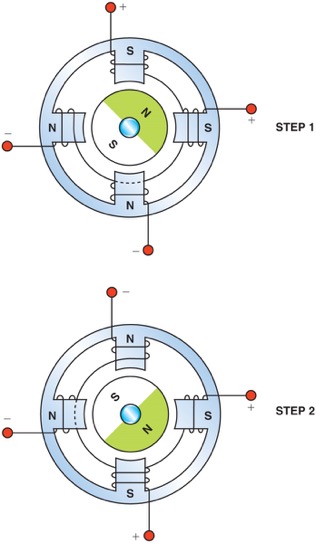 Video Links (Internet Access Required)
Fuel injector drivers (time 44:07)
Cold start valve (time 0:42)
Fuel injector (time 0:37)
Fuel pump troubleshooting (time 5:09)
Injector circuits (time 4:49)
Fuel pressure regulator (time 0:34)
Throttle body injection (time 6:56)
Returnless fuel system part 1 (time 22:35)
Returnless fuel system part 2 (time 47:18)
Fuel injection (time 30:49)
Video Links (Internet Access Required)
Fuel injection (time 4:23)
Spider injectors (time 10:39)
Fuel rail (time 7:15)
Intake manifold runner control (time 12:04)
Fuel injector operation (time 2:48)
Fuel injector (time 0:37)
Idle air control valve (time 0:46)
Fuel injection (time 3:09)
ECM circuit and wiring diagram (time 3:26)
Injector circuits (time 4:49)
Copyright
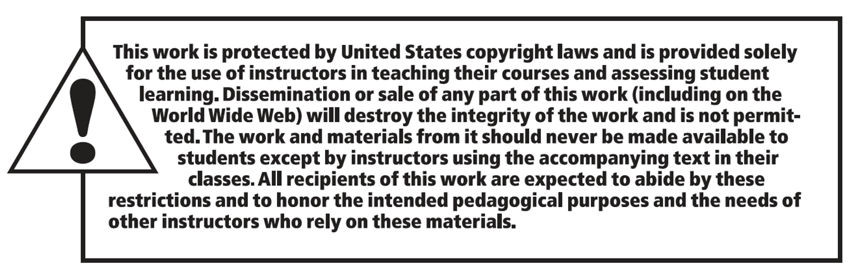